Министерство образования Нижегородской областиГосударственное бюджетное образовательное учреждениедополнительного профессионального образованияНИЖЕГОРОДСКИЙ ИНСТИТУТ РАЗВИТИЯ ОБРАЗОВАНИЯ НИРОКафедра теории и методики дошкольного образования
Проект родительского собрания на тему: «Адаптация детей раннего возраста к условиям детского сада»
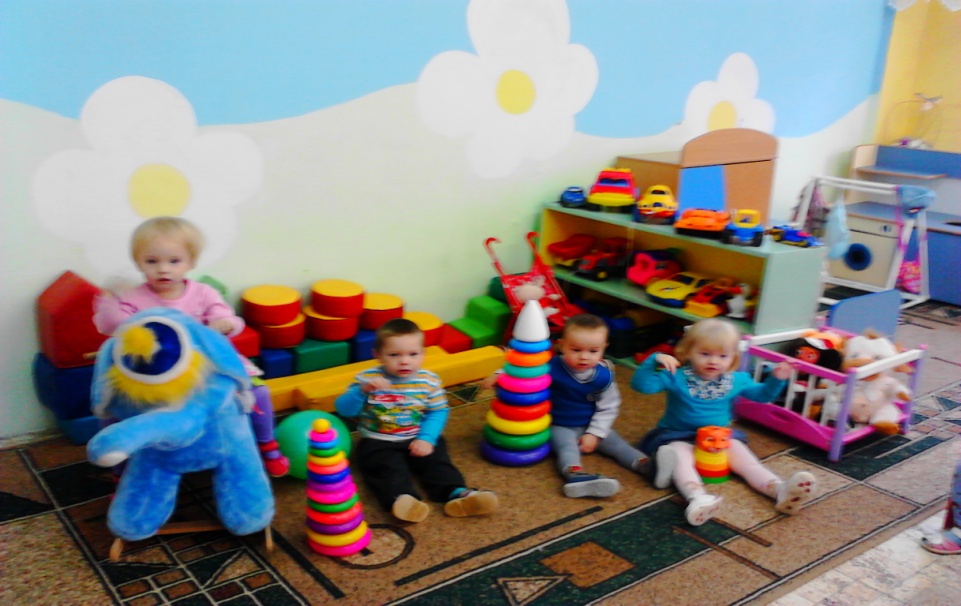 Выполнила:              Баранова Н.А.                  воспитатель  МБДОУ  «Детский сад
комбинированного      вида №14»г.Городец
Форма родительского собрания:        конференция.
Цель: создание единого образовательного пространства для реализации педагогической поддержки семьи в воспитании детей раннего возраста. Обеспечение психологического комфорта, лёгкой и безболезненной адаптации детей к дошкольному учреждению.
Задачи:
1.Создать условия для знакомства родителей друг с другом.
2.Повысить компетенцию родителей в вопросах адаптации детей.
Структура:
1.Выступление воспитателя Барановой Н.А.   Доклад на тему «Адаптация детей раннего возраста к условиям Д/с.
2. Знакомство с родителями.
3. Выступление старшей медсестры Добротиной Т.Н.
    Доклад на тему: «Здоровье ребенка в ваших руках».
4.Письма «Ожидание».
5. «Вопрос - ответ».
6.Игра «Хорошо и плохо».
7. Итоговое упражнение «Аплодисменты».
8.Чаепитие. Фильм о жизни детского сада...
Спасибо за внимание!
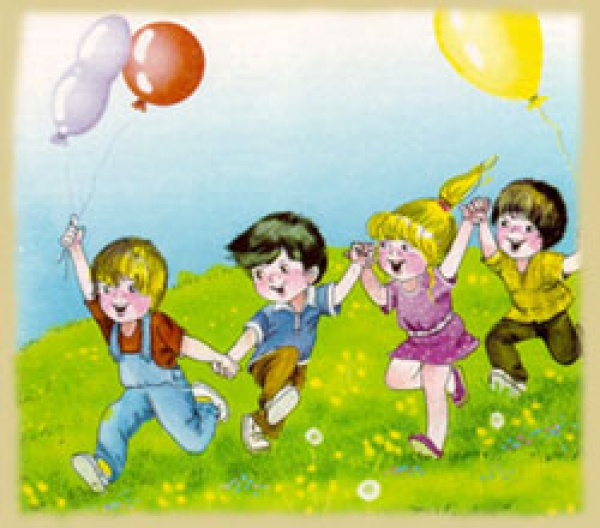